8.4
Bond Polarity
Bonding
Covalent
Ionic
8.4
Bond Polarity
Bonding
Covalent
Ionic
Nonpolar
Polar
8.4
Bond Polarity
Intra-(strong)
8.4
Bond Polarity
Inter-(weak)
IMAFs:
Intermolecular Attractive Forces
Intramolecular Attraction (within)
strong (bonds)
weak (attractions)
Intermolecular Attraction (between)
IMAFs: Intermolecular Attractive Forces
Intramolecular Attraction (within)
strong (bonds)
weak (attractions)
Intermolecular Attraction (between)
IMAFs determine physical properties like:
state (solid/liquid/gas), bp’s, mp’s, viscosity…
8.4
Bond Polarity
van der Waals forces
dispersion forces
van der Waals Forces

dispersion forces
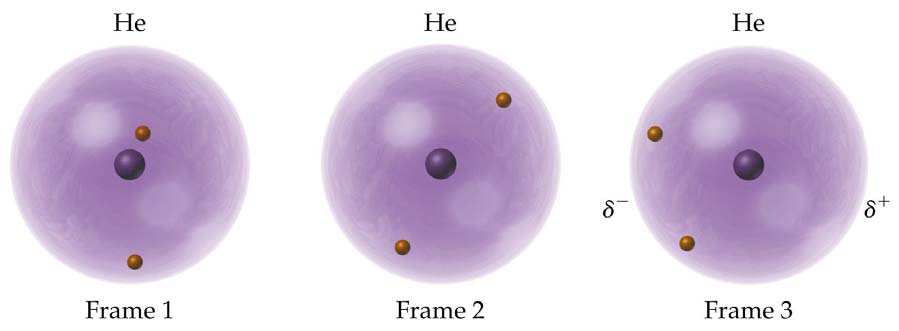 temporary dipoles caused by 
   the motion of e–’s
nonpolar
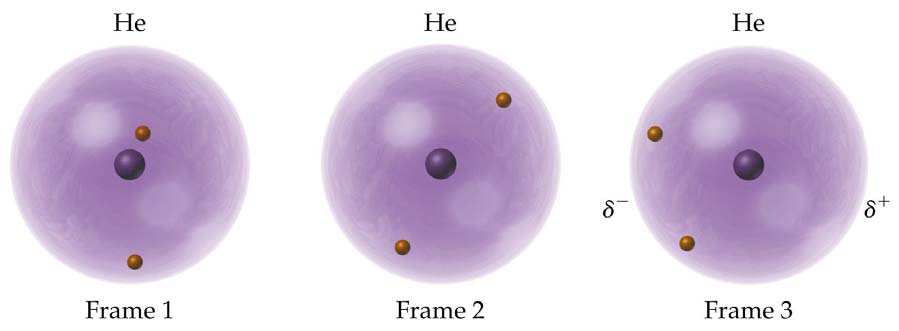 d+
d–
van der Waals Forces

dispersion forces
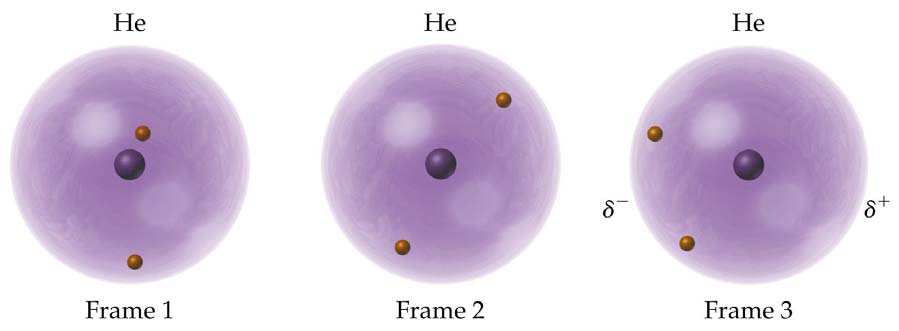 temporary dipoles caused by 
   the motion of e–’s
  weakest IMAF’s
nonpolar
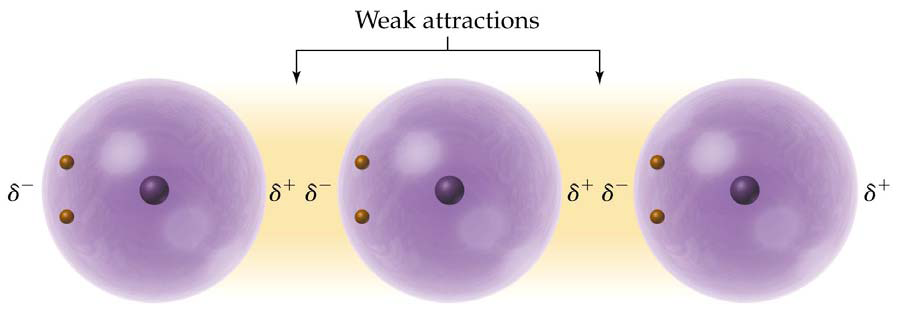 d+
d+
d–
d+
d–
d–
8.4
Bond Polarity
dipole-dipole forces
dispersion forces
8.4
Bond Polarity
H-bonds
dipole-dipole forces
dispersion forces
van der Waals Forces

dipole–dipole forces
permanent dipoles from 
   polar molecules
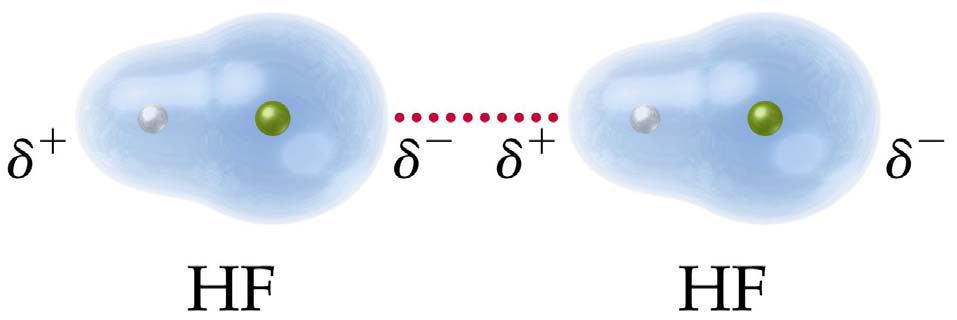 H
Cl
H
Cl
8.4
Bond Polarity
H-bonds
dipole-dipole forces
dispersion forces
Hydrogen Bonding
d–
d+
d–
d+
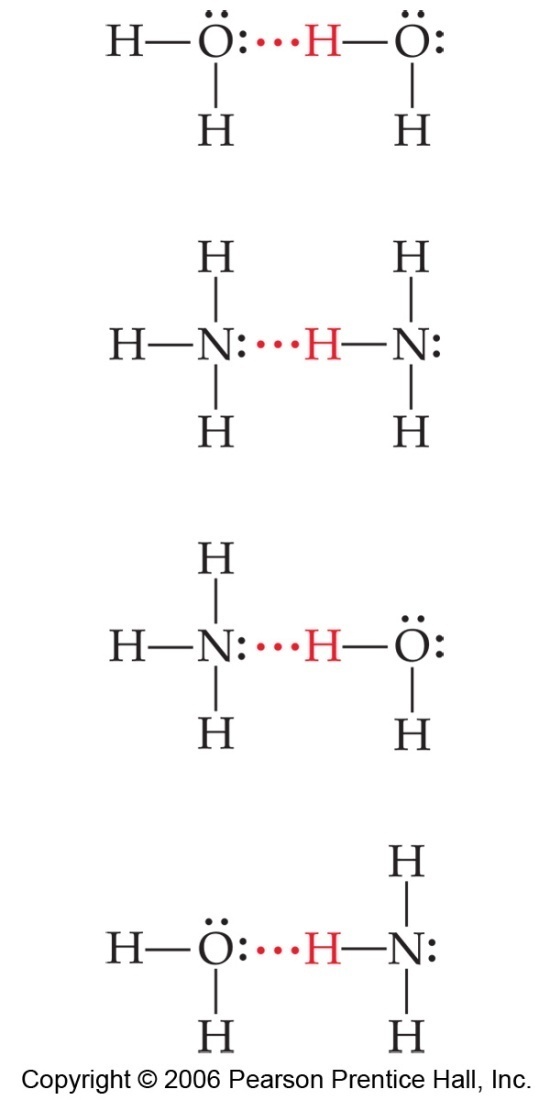 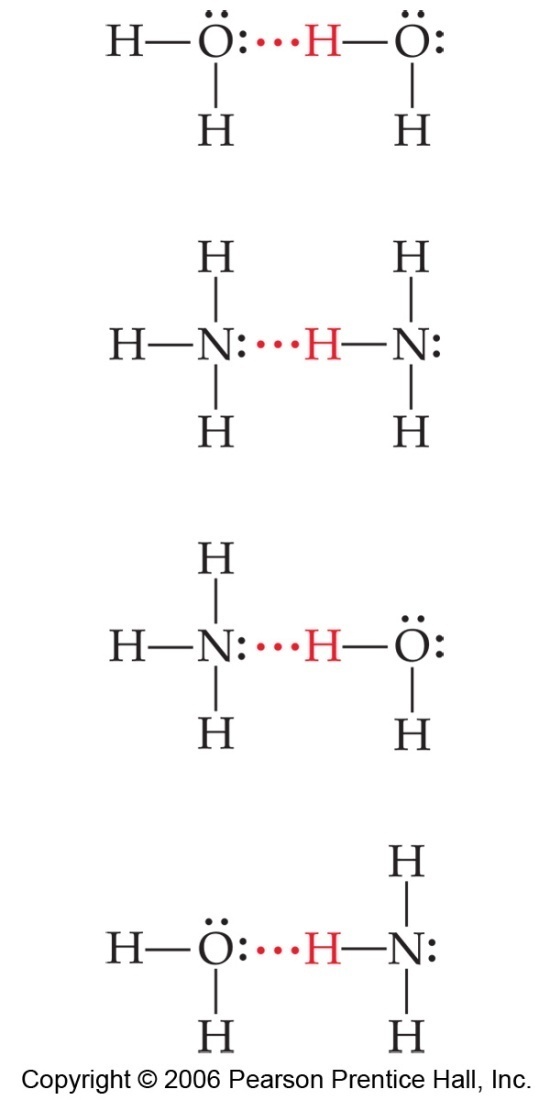 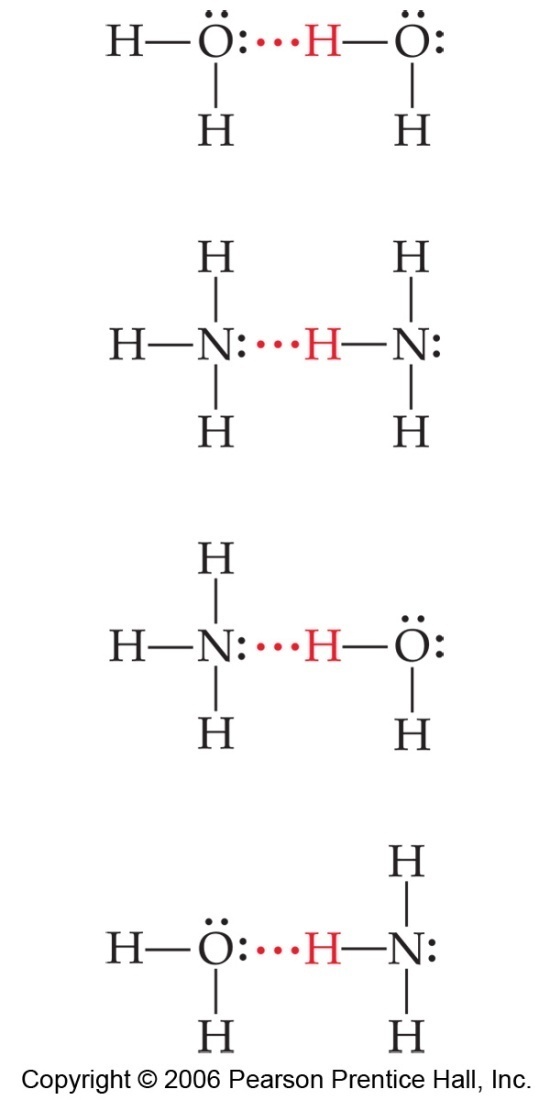 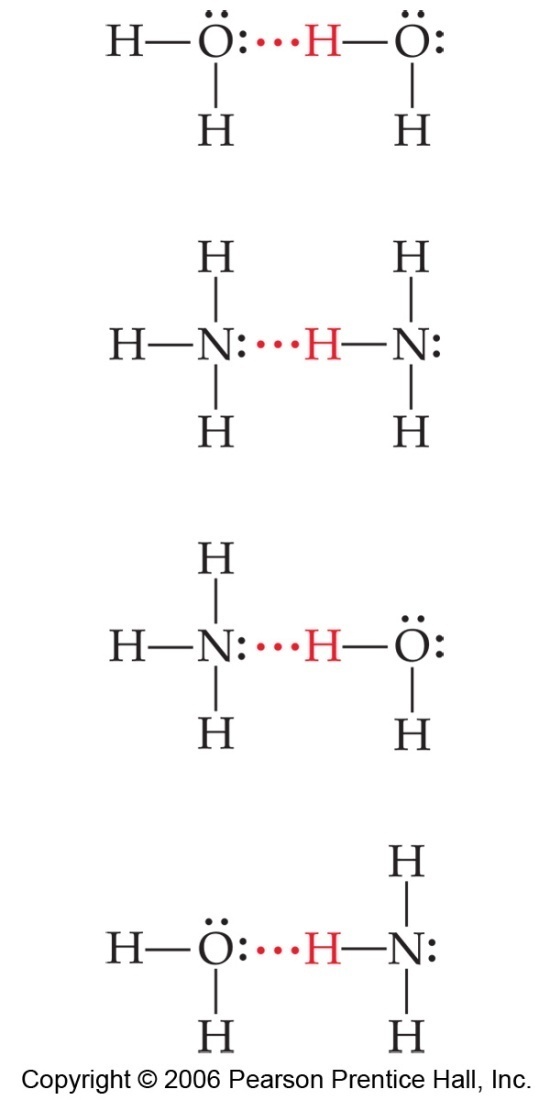 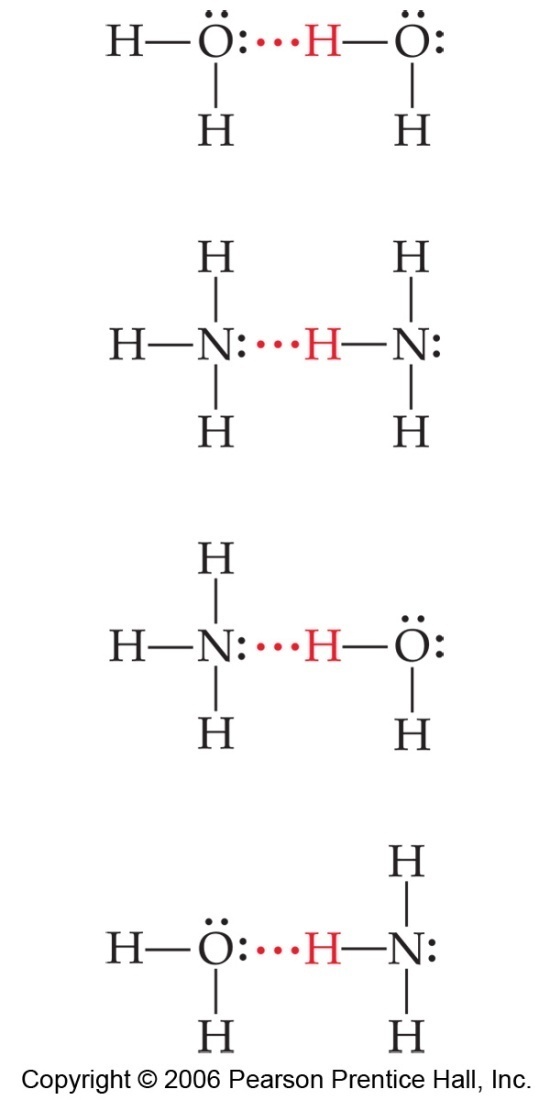 NH3
d+
d+
H2S
H-bonds are caused by an  electron deficient H atoms (bonded to N, O, or F) attracted to small, very electronegative      N, O, or F atoms on a          nearby molecule.
H-bonds are the strongest IMAF
CH4
CH3F
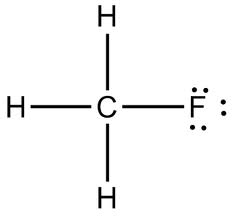 √
HF
CH3OH
√
Special Properties of Water
caused by strong attractions:
(hydrogen bonding)
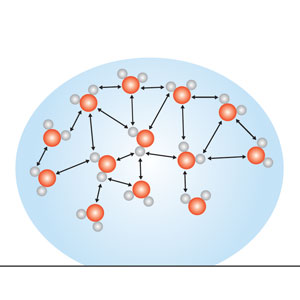 higher bp (liquid)
  (100oC instead of –70oC)
 surface tension (bead)
 density: solid < liquid
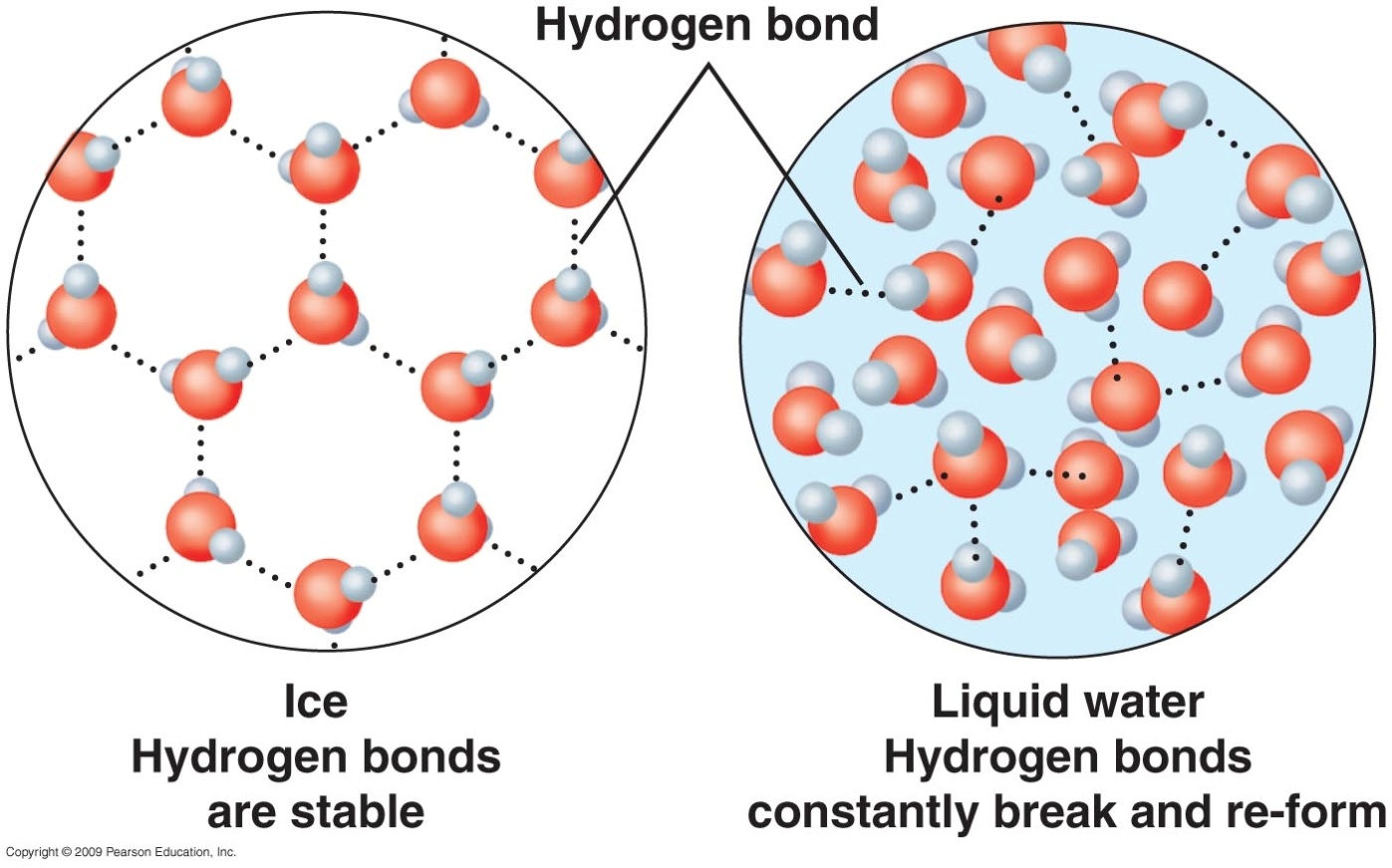 Intermolecular Attractive Forces
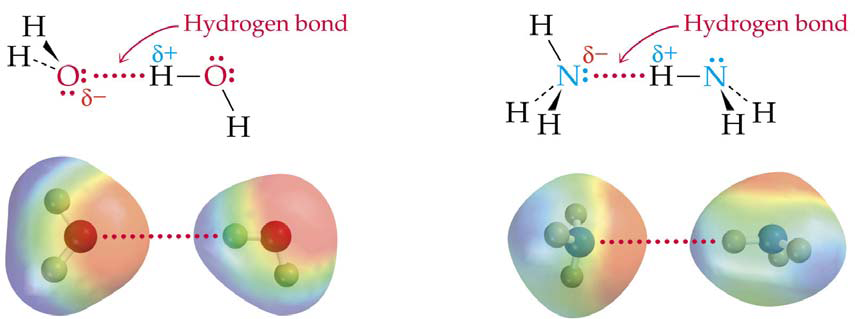 Stronger










Weaker
H-bonds
(H with N, O, or F)

dipole-dipole
(polar molecules)

dispersion forces
(nonpolar, temp. dipoles from e– motion)
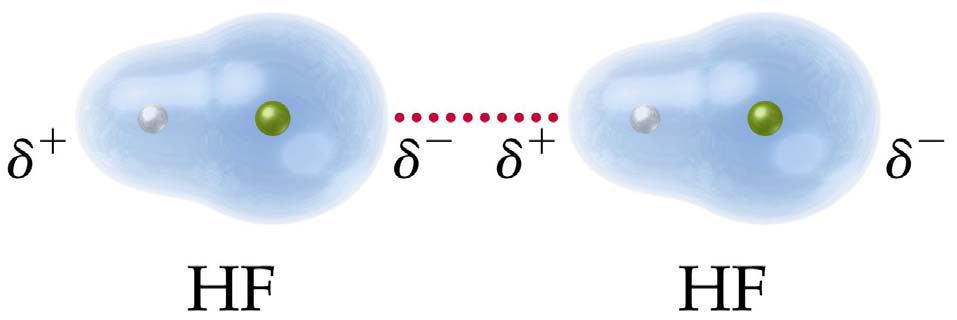 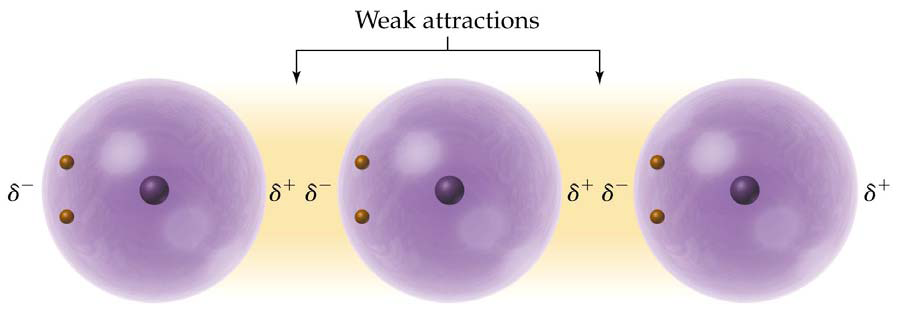 Quick Quiz!
1.	Which of the following IMAF’s is caused by the motion of electrons?
polar bonds	
dispersion forces	
dipole–dipole forces	
hydrogen bonds
Quick Quiz.
2.	Which of the following bond types is the strongest bond?
dipole–dipole forces	
dispersion forces	
covalent bonds	
hydrogen bonds
strongest IMAF!!!
Quick Quiz.
3.	Molecules have hydrogen bonding when a hydrogen atom is…
attracted to other ions 	
affected by the motion of electrons 	
shared with electron pairs 	
bonded to N, O, or F and attracted to a small, very electronegative atom on an neighboring molecule
Quick Quiz.
4.	Which of the following is caused by H-bonding in water?
low density	
electrical tension	
higher boiling point	
dispersion forces
(liquid at room temp)